MHA Internships 2012
Jackson JonesPreceptor: Gary Goldberg, Director of Financial Compliance
Major Projects:
Recorded and audited expense reports.

Tie-out of Q2 financial statements for bond issuance.

Completed competitor dashboard.

Conducted various audits such as 401K, wire-transfer, individual, and entity audits.
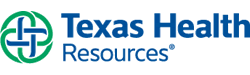 Jacqueline Lamm Preceptor: Lillie Biggins, President
Major Projects:
Identified high risk CHF patients and vetted them to the new readmission clinic.
Identified the cost per patient for readmission for financial impact.
Identified how the readmission clinic impacts the organization for reimbursements and DSRIP projects.
Hospital Based Physician Inventory on insurance coverage.
Assisted in establishing a team to standardize ethical training.
Revised and expanded strategic imperatives for 2013-2016.
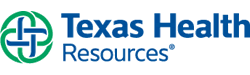 Texas Health Harris Methodist Fort Worth
Sunanda MadanthadiPreceptor: Brenda Keeton, Service Excellence Manager
Major Project: 
Service Bundle Training Modules
Completed framework for all the modules.
Completed four modules, outlined objectives of the modules, described and explained each competency and tools for education.
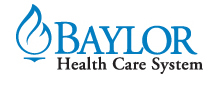 Lindsey Wallace
Preceptor: Robert Earley, President
Major Projects:
Journey to Excellence 
Marketing the Patient Access Clinic 
High, Solid, Low vs. Leadership Evaluation Manager Comparison
Strong Start Initiative Grant Writing 
Texas Health Steps Chart Audit 
Press Ganey Contract Review & Alternative Vendor Review
Lean Lab Improvements 
Network Policy & Policy Process Review
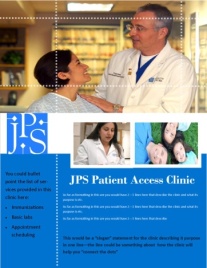 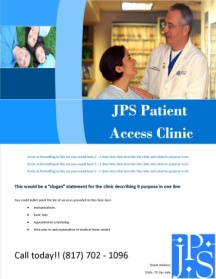 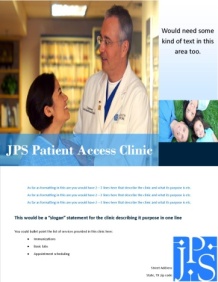 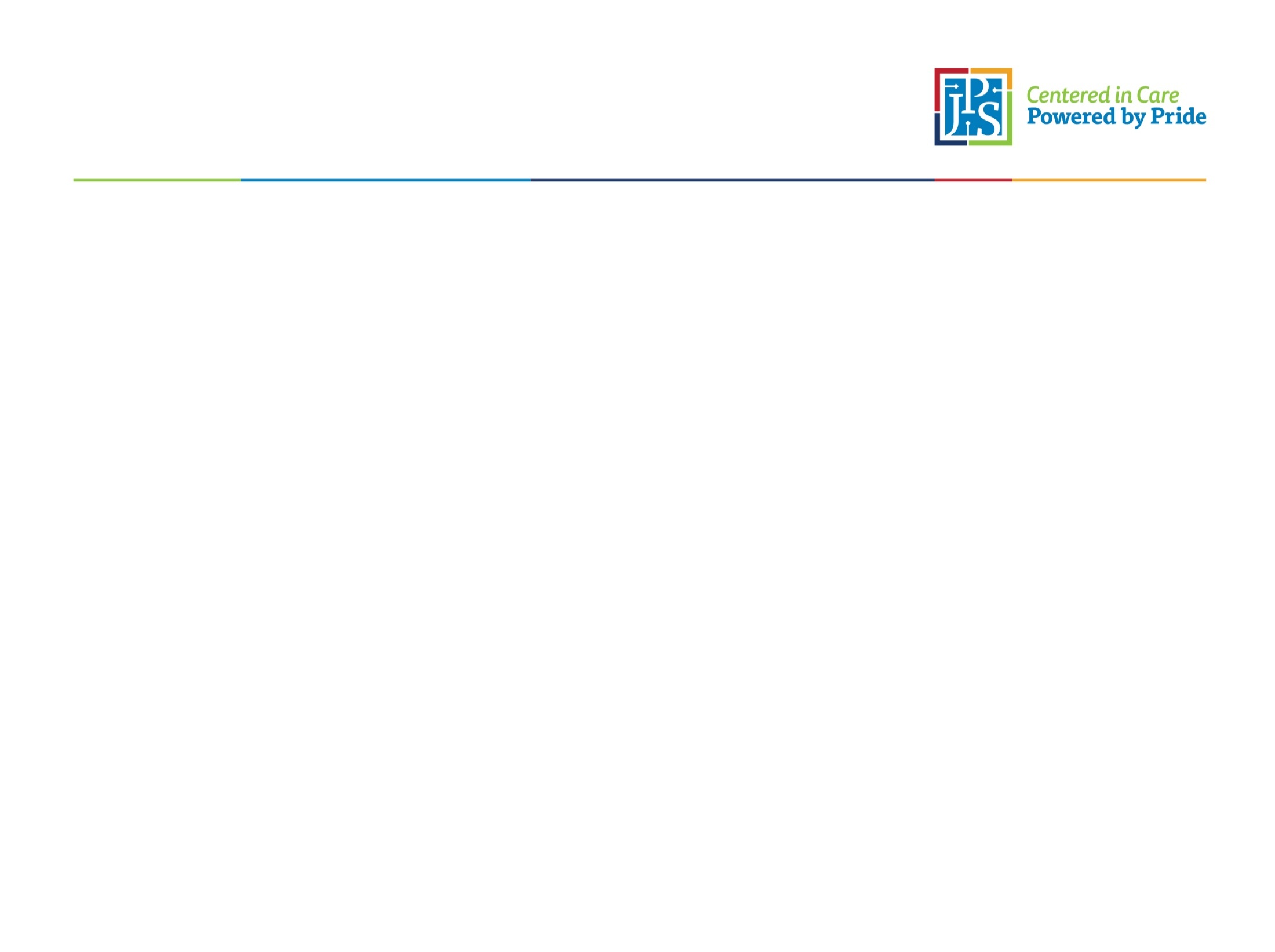 Megan Clark Preceptor: Winjie Tang Miao, President
Major Projects:
Gathered, created, and updated all the policies and procedures related to the hospital.
Helped formulate Physician Orientation process
Created Physician Orientation Packet that provides an overview of hospital service lines, leadership role and responsibilities, patient resources and physician resources to distribute to over 200 entity credentialed physicians. 
Created Physician Reference Guide 
Details service lines and offers specific department highlights to distribute to any area physician ( > 300 physicians). 
Managed payor relationships 
Ensures Texas Health Alliance compliance with payor guidelines and requirements. 
Worked on Six Sigma Project
Improves the supply order process to make it efficient and effective.
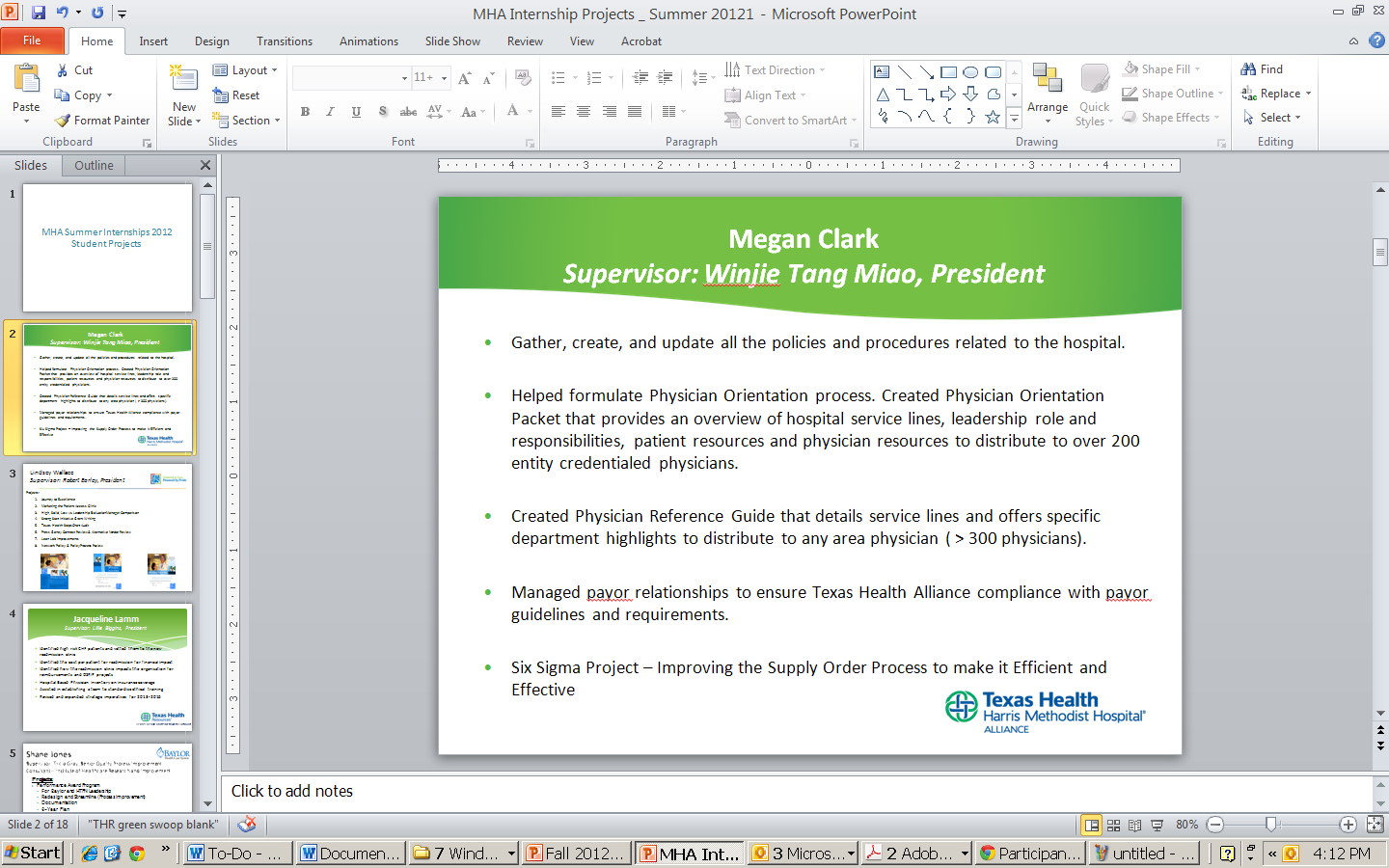 Urbi MukherjeePreceptor: Cathy Pierce, RN BS, Office of Patient Centeredness
Major Projects: 
Designed the second module of Physician Communication Curriculum.
Focus: Delivering Sad News
Estimated Cost Benefit Analysis of Physician Communication modules- Three Modules per FY.
Assisted in “Train the Trainer session” of first module. – Assessments, Evaluations, Pocket cards, Readings etc.
System Wide ED physicians and Hospitalists.
Assisted in preparing leader rounding log for Rounding Recommendations FY-13 project.
Leon NguyenPreceptor: Jose Gonzalez, MD, Medical Director, Cook Children’s Health Plan
Major Projects: 
Project Study: ED Utilization - The use of Urgent Care Centers (UCC) to reduce potentially preventable emergency department visits (PPVs).
Non-emergency visits to the emergency departments
Cheaper (same visit) at primary care or urgent care
Study: Member characteristics of the PPVs to Cook Children’s Medical Center.
Member distribution & coverage type: CHIP or Medicaid
Financial Analysis of FY2011 visits
Recommend UCC and new  initiatives.
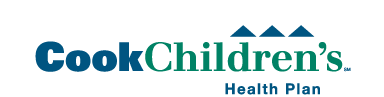 Ryan DuganPreceptor: Jennifer Morris, HR & Recruitment Manager
Major Project: 
Patient Flow Process Improvement in the Emergency Department
Observation
Metrics
National Emergency Department Overcrowding Scale
ED Dashboard
Evaluation
Process Improvement
ER and patient through put is critical
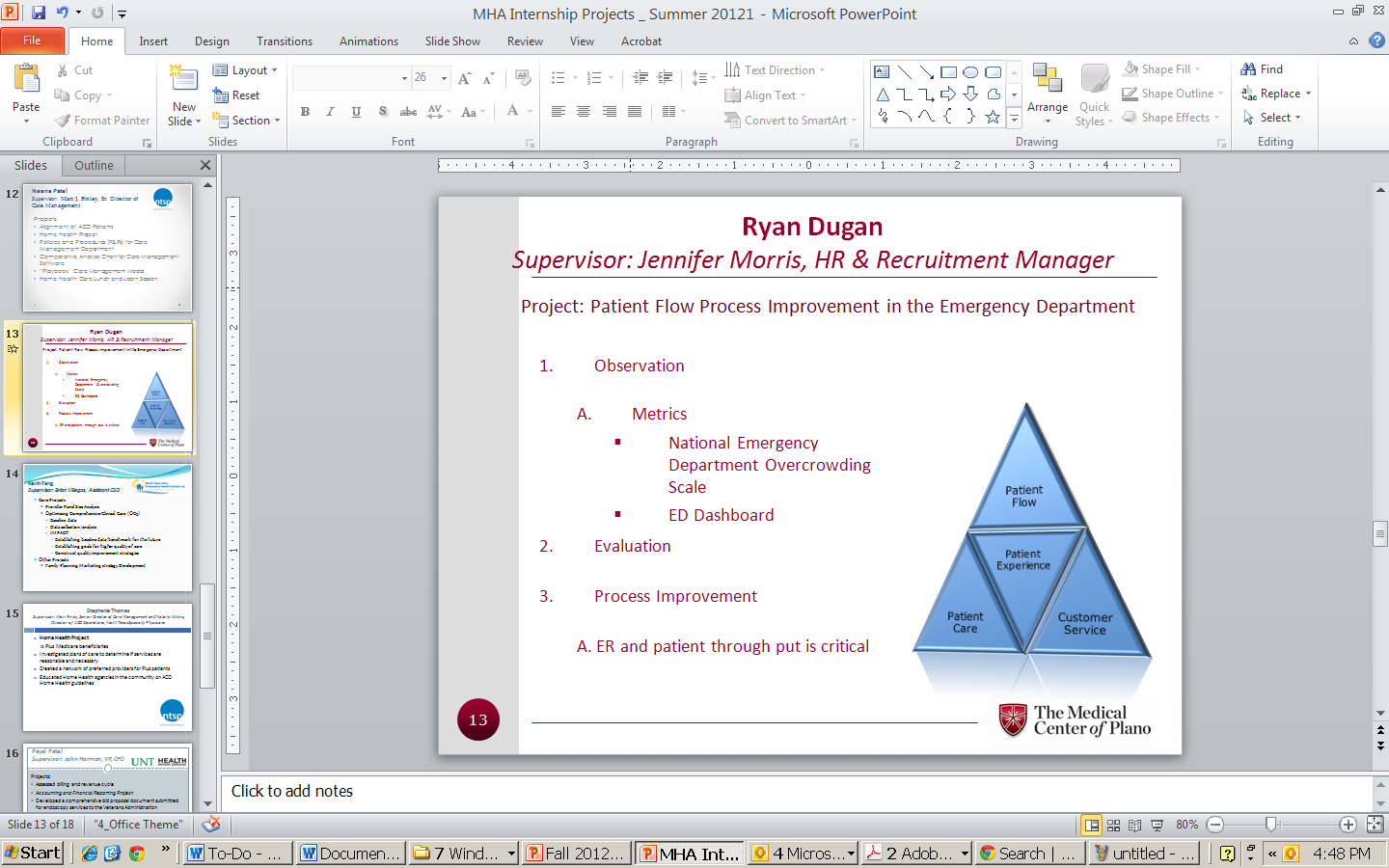 Payal RanaPreceptor: Dr. Eduardo Sanchez, VP and CMO
Major Project: 
Bridges To Excellence- Diabetes Recognition Program – Project Assessment
Impact by county implementation and need

Physician Participation Assessment

Program expansion ideas

Final Report
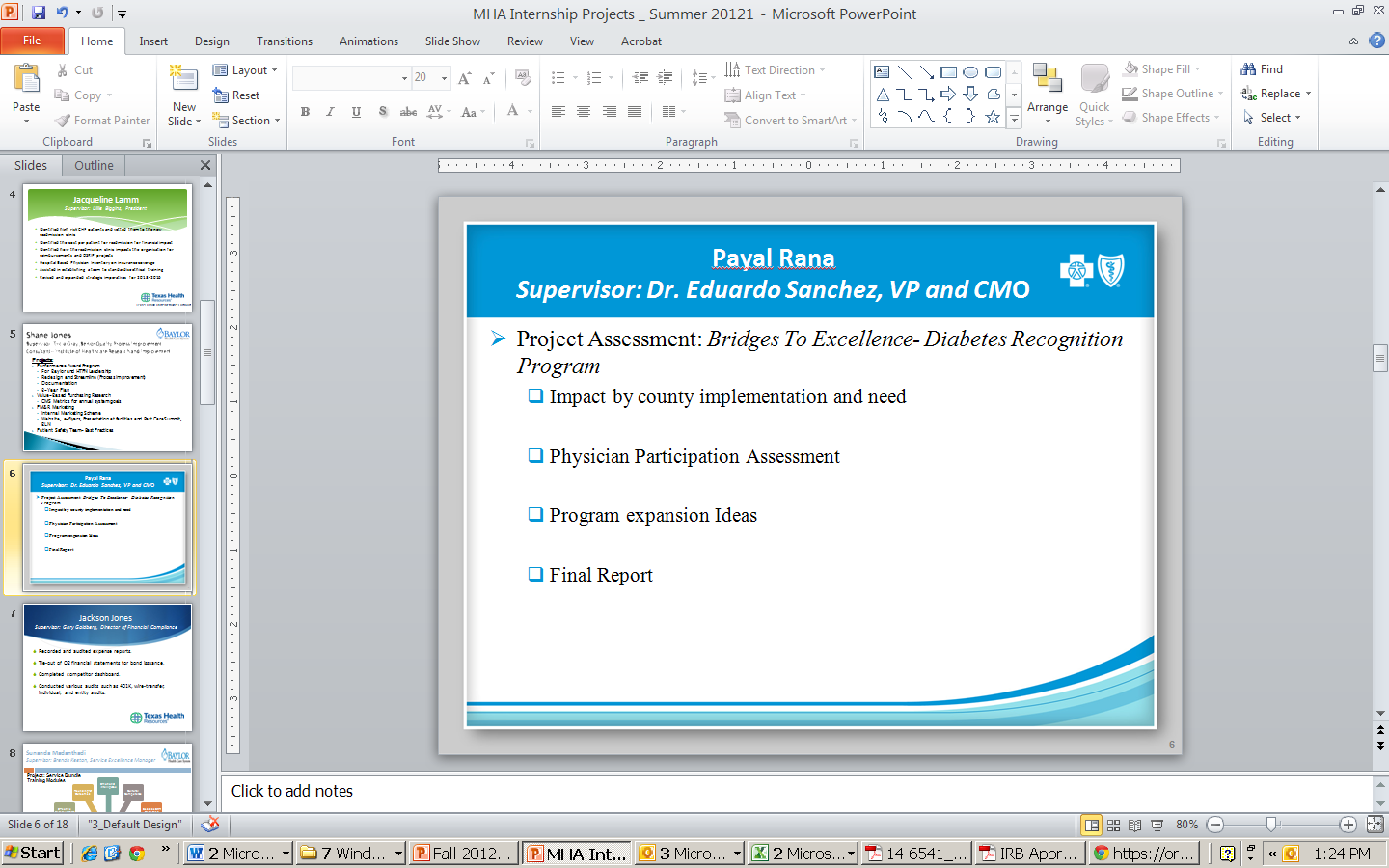 Alyssa SnowdenPreceptor: Natalie Wilkins, Director Plus ACO Operations
Major Projects: 
Project Manager for development of Plus Policies and Procedures
Organized and managed the development process of the Policies and Procedures for each functional area.
Created Visio diagrams to display various process flows.
Assisted in the drafting of P&Ps.
Managed the expansion of the Plus Preferred Provider list
Obtained cost and quality data from providers to analyze in order to make recommendations to the Plus Medical Management Committee as additions to the Plus Preferred Provider list.
Planning and developing the Plus Patient Advisory Committee
Created a project charter, budget, and timeline for the formation of this committee to be presented to the Plus Board of Directors for approval.
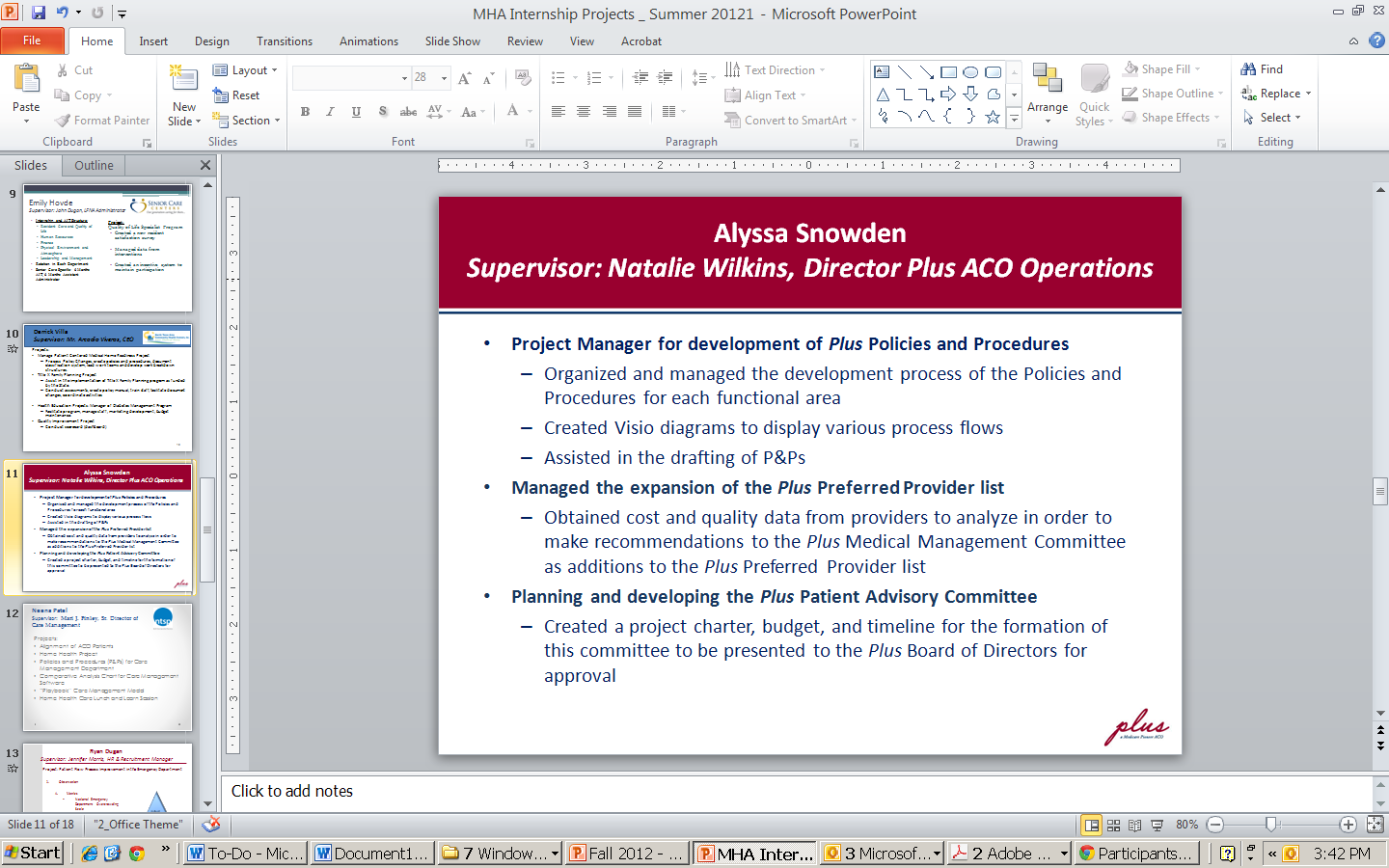 Derrick VillaPreceptor: Arcadio Viveros, CEO
Major Projects: 
Manage Patient Centered Medical Home Readiness Project.
Process  Policy Changes, create policies and procedures, document classification system, lead work teams and develop work breakdown structures. 
Title X Family Planning Project.
Assist in the implementation of Title X Family Planning program as funded by the State. 
Conduct assessments, create policy manual, train staff, facilitate document changes, coordinate activities.
Health Education Projects: Manager of Diabetes Management Program
Facilitate program, manage staff, marketing development, budget maintenance. 
Quality Improvement Project
Conduct scorecard (dashboard).
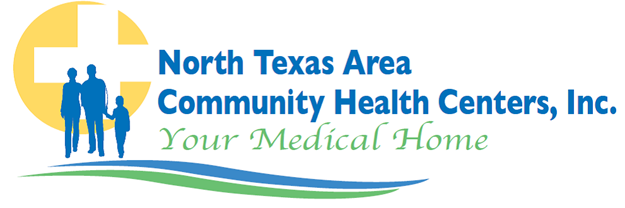 Neena Patel Preceptor: Mari J. Finley, Sr. Director of Care Management
Major Projects: 
Alignment of ACO Patients
Home Health Project
Policies and Procedures (P&Ps) for Care Management Department
Comparative Analysis Chart for Care Management Software
“Playbook” Care Management Model
Home Health Care Lunch and Learn Session
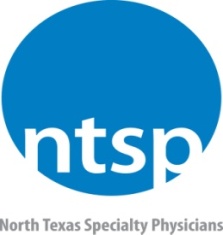 Payal Patel Preceptor : John Harman, VP, CFO
Major Projects: 
Assessed billing and revenue cycle
Accounting and Financial Reporting Project
Developed a comprehensive bid proposal document submitted for endoscopy services to the Veterans Administration 
Analyzed of current policies at the Patient Care Center 
Assessed the quality standards of the health institution in accordance with the standards for JCAHO accreditation
Shane JonesPreceptor: Tricia Gray, Senior Quality Process Improvement Consultant – Institute of Healthcare Research and Improvement
Major Projects:
Performance Award Program
For Baylor and HTPN Leadership
Redesign and Streamline (Process Improvement)
Documentation
3-Year Plan
Value-Based Purchasing Research
CMS Metrics for annual system goals
PM&R Marketing
Internal Marketing Scheme
Website, e-flyers, Presentation at facilities and Best Care Summit, BLN
Patient Safety Team- Best Practices
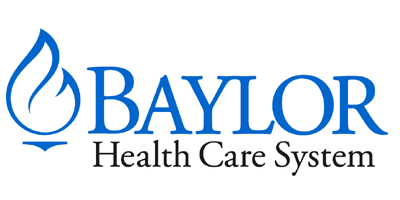 Emily Hovde Preceptor: John Dugan, LFNA Administrator
Major Project:
Quality of Life Specialist Program
Created a new resident satisfaction survey

Managed data from interventions 

Created an incentive system to maintain participation
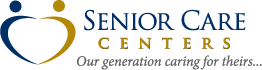 [Speaker Notes: Improvements-importance of measuring, PDSA, need the study to ACT!]
Kevin FangPreceptor: Brian Villegas, Assistant CEO
Major Projects: 
Provider Panel Size Analysis
Optimizing Comprehensive Clinical Care (OC3)
Baseline data
Data collection/analysis
IMPACT: 
Establishing baseline data/benchmark for the future
Establishing goals for higher quality of care
Construct quality improvement strategies
Family Planning Marketing strategy Development
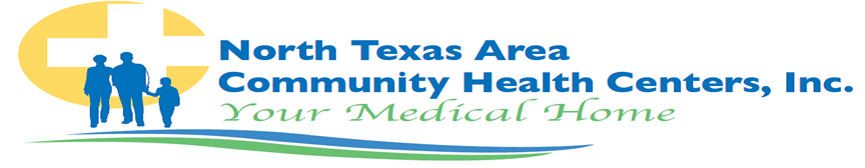 Stephanie ThomasPreceptors: Mari Finley, Senior Director of Care Management and Natalie Wilkins, Director of ACO Operations, North Texas Specialty Physicians
Major Projects: 
Home Health Project
Plus Medicare beneficiaries
Investigated plans of care to determine if services are reasonable and necessary
Created a network of preferred providers for Plus patients
Educated Home Health agencies in the community on ACO Home Health guidelines
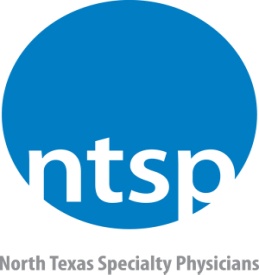 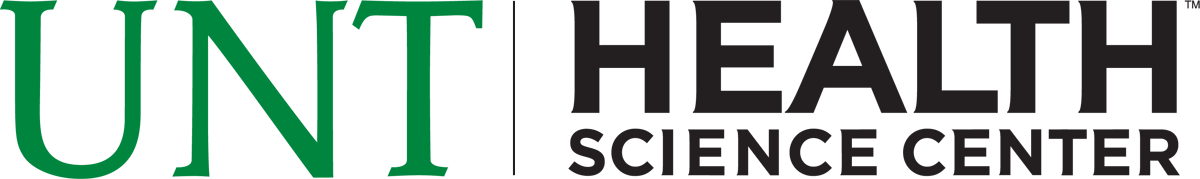